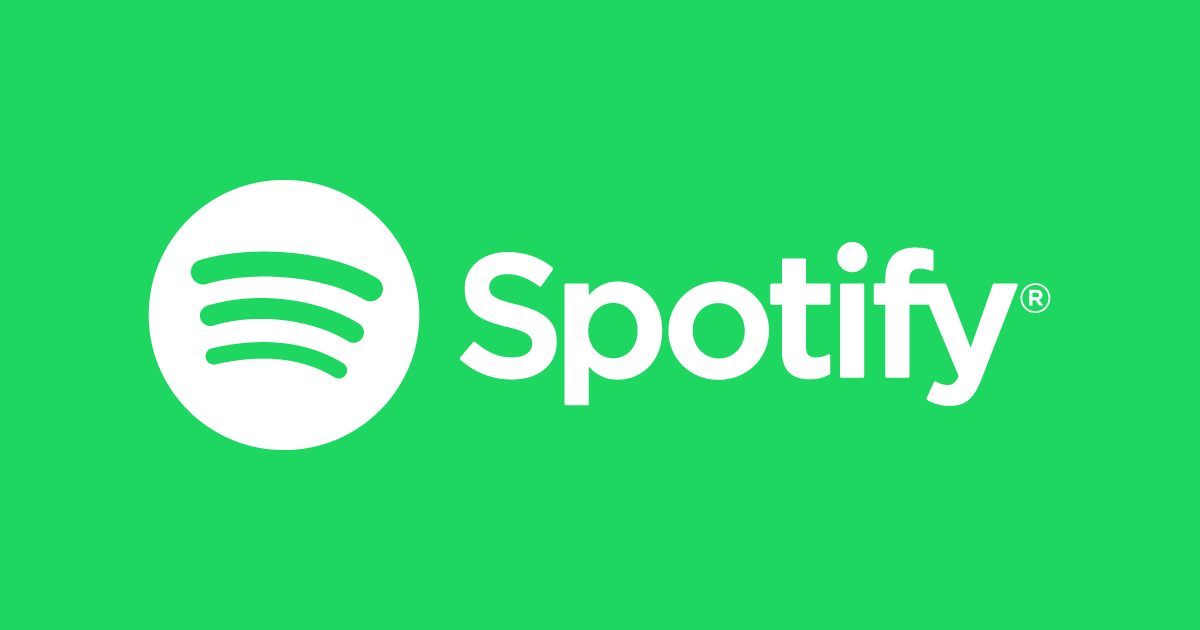 A Strategic Analysis of Spotify
BGEN 499 Strategic Management Final Exam - Fall 2021
Andrew Jensen
Company Description
Spotify – Audio streaming service 
Created as a response to audio piracy 
Creates easy access to digital music
Allows artists and record labels to make money
[Speaker Notes: Notes:
Spotify is an audio streaming service that was founded in Stockholm, Sweden in 2006.1 Its founders, Daniel Ek and Martin Lorentzen, created the company as a response to audio piracy in the early 2000s.2 Spotify allows customers to easily access digital music, while also allowing the artists and record labels to be compensated for their products.3
 
References:
Company info. Spotify. (2021, July 28). Retrieved October 7, 2021, from https://newsroom.spotify.com/company-info/ 
BBC. (2018, March 1). How Spotify came to be worth billions. BBC News. Retrieved October 7, 2021, from https://www.bbc.com/news/newsbeat-43240886 
Neate, R. (2010, February 17). Daniel Ek Profile: 'Spotify will be worth tens of billions'. The Telegraph. Retrieved October 7, 2021, from https://www.telegraph.co.uk/finance/newsbysector/mediatechnologyandtelecoms/media/7259509/Daniel-Ek-profile-Spotify-will-be-worth-tens-of-billions.html]
Global Industry Classification Standard - Spotify
Sector: Comm. Services
Direct Competitors 

 The Walt Disney Company

 Netflix, Inc.

 AMC Entertainment Holdings, Inc.
Industry Group: Media and Entertainment
Industry: Entertainment
Sub-Industry: Movies and Entertainment
[Speaker Notes: Notes:
The Global Industry Classification Standard, or GICS, is a framework that was developed by Standard and Poor’s and Morgan Stanley Capital International. This framework allows companies to be placed in groups based on the industries that they compete in. Spotify competes in the Movies and Entertainment sub-industry, in the communication services sector. 1

Direct competitors with Spotify include the Walt Disney Company, Netflix, Inc., and AMC Entertainment Holdings, Inc. As the sub-industry is Movies and Entertainment, the competition in it is more than just music companies.2 

References:
MSCI. (2021). GICS - Global Industry Classification Standard. The Global Industry Classification Standard. Retrieved December 8, 2021, from https://www.msci.com/our-solutions/indexes/gics. 
Standard and Poor’s. (n.d.). Movies and Entertainment Industry Survey. Retrieved October 7, 2021, from https://www-capitaliq-com.weblib.lib.umt.edu:2443/CIQDotNet/Research/DocumentViewer.aspx?documentViewerDocumentId=49269749]
Business Model - Spotify
Spotify’s “freemium” business model focuses on generating revenue from two sources, premium subscribers and Ad-supported Monthly Active Users.
[Speaker Notes: Notes: 
A business model is the strategy a company employs to achieve competitive advantage and increase profitability.1 Competitive advantage is what occurs when a company is more profitable than the other companies it competes with.2
For fiscal year 2020, their last full year of data, Spotify reported total revenues of €7.880 billion, which was received based on 345 million users.3 Approximately 91%, or 155 million people, of their users were premium subscribers which generated €7.135 billion in revenues.4 The remaining 9%, 195 million users, generated ad-based revenues of €745 million.5

References:
Hill, C. W., Schilling, M. A., & Jones, G. R. (2020) Strategic Leadership: Managing the Strategy-Making Process for Competitive Advantage. In Strategic Management (13th ed.). Cengage Learning
IBID
Spotify Technology SA. Form 20-F for the fiscal year ended December 31, 2020. 47-49. Retrieved October 8, 2021, from http://d18rn0p25nwr6d.cloudfront.net/CIK-0001639920/4e770a8c-ee99-49a8-9f9e-dcc191807b56.pdf
IBID
IBID]
Macro-Environmental Factors
WEAK FORCE/OPPORTUNITY
STRONG FORCE/THREAT
SOCIAL FORCES
POLITICAL/
LEGAL FORCES
GLOBAL FORCES
ECONOMIC FORCES
GDP: Threat

Interest Rates: Opportunity

Inflation: Threat 

Fx: Opportunity
Social Force 1: Cord Cutting



Social Force 2: Culture Wars
Global Force 1: COVID-19



Global Force 2: Climate Change
P/L Force 1: Infrastructure Bill



P/L Force 2: Mechanical Licenses
Life Cycle Analysis - (Movies and Entertainment)
3 yr. CAGR + Projected:
2018: 10.1%, 2019: 13.4%, 2020: .7%
Projected Revenue: 19.8% increase


Industry Competitive Structure:
Slowing growth, Small Numbers of 
Companies, and Less Demand

Barriers to Entry:
Economies of Scale, Brand Loyalty, and 
Absolute Cost Advantage
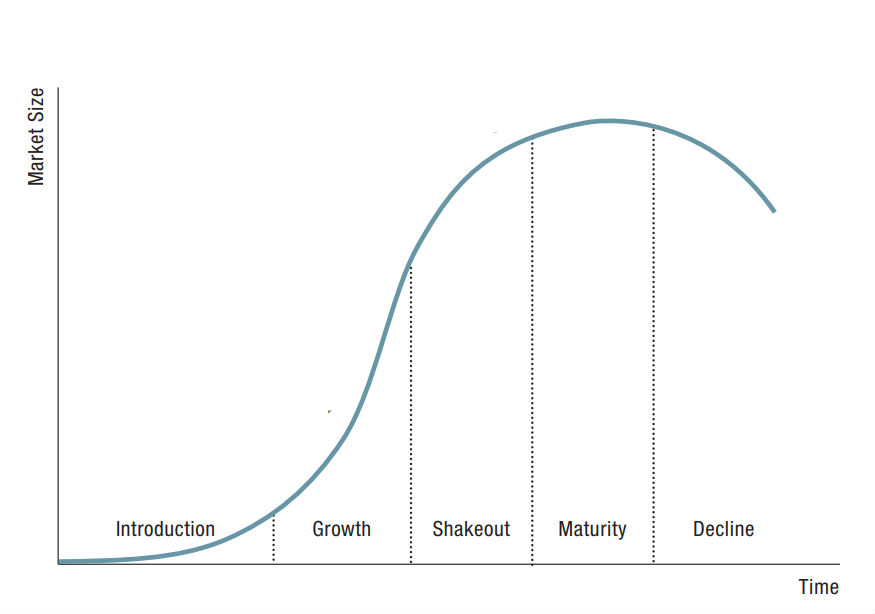 Result/Analysis: The Movies and Entertainment sub-industry is in the Shakeout stage of the life cycle. This creates a threat for Spotify.
[Speaker Notes: Notes:
3-yr. CAGR + Projected
The compound annual growth rate (CAGR) for the Movies and Entertainment sub-industry was slowly rising, until 2020 when the COVID-19 pandemic began.1 Now, in the second year of the pandemic, revenues are projected to bounce back by 19.8%, after they fell over 12% from 2019 to 2020.2

Industry Competitive Structure
The industry competitive structure depends on what stage of the life cycle the industry is in. Movies and Entertainment are in the shakeout stage of the life cycle. The industry is in this stage because, as you can see, the CAGR was slowing down its growth before the COVID-19 pandemic.3  Without the pandemic, this industry would have continued to slow its growth and begin to enter the maturity stage. There are also very few companies that are in control of this industry.4 As the shakeout stage ends, smaller companies combine with larger companies and lower the number of firms competing within the industry.5, 6  With less companies, this also leads to a decrease in demand, as the market becomes saturated with the industries product.7 In this instance, that is Movies and other forms of Entertainment. 

Barriers to Entry
The barriers to entry for this industry are Economies of Scale, Brand Loyalty, and Absolute Cost Advantage. The small number of companies that reside in the Movies and Entertainment sub-industry have brand loyalty on their side. Because these larger firms are consolidating, not consolidated, customers are beginning to shuffle into those various firms. Part of the reason for the brand loyalty is that those brands have a much easier path to providing content. At this point, the economies of scale are quite large for existing Movies and Entertainment firms because those firms have the industry content already on their streaming sites.8 Having those economies of scale also allow the firms to control the absolute cost advantage. Existing firms don’t need to spend lots of money to acquire content, while new firms would need to.

These 3 sections, CAGR, Industry Competitive Structure, and Barriers to Entry, combine to place this industry near the end of the shakeout stage of the industry life cycle. The barriers to entry are quite high, and it can be difficult for new firms to enter the industry. If that weren’t enough, once a firm gets in, the competition to remain in is quite stiff. With grow rates slowing down, it will become difficult for firms to find new customers and they will instead need to find existing customers that are getting their content from a competitor. Overall, the industry is slowing down and creating a more solidified group that will be stable in the next stage. 

References:
Movies and Entertainment Key Stats and Ratios. (2021, November 13). Missoula. Retrieved November 13, 2021, from https://www-capitaliq-com.weblib.lib.umt.edu:2443/CIQDotNet/Lists/KeyStats.aspx?listObjectId=100885927 
IBID
IBID
Standard and Poor’s. (n.d.). Movies and Entertainment Industry Survey. Retrieved October 7, 2021, pg. 24, from https://www-capitaliq-com.weblib.lib.umt.edu:2443/CIQDotNet/Research/DocumentViewer.aspx?documentViewerDocumentId=49269749
Hill, C. W., Schilling, M. A., & Jones, G. R. (2020) External Analysis: The Identification of	 Opportunities and Threats. Industry Shakeout. In Strategic Management (13th ed.). Cengage Learning
Standard and Poor’s. (n.d.). Movies and Entertainment Industry Survey. Retrieved October 7, 2021, pg. 14, from https://www-capitaliq-com.weblib.lib.umt.edu:2443/CIQDotNet/Research/DocumentViewer.aspx?documentViewerDocumentId=49269749
Hill, C. W., Schilling, M. A., & Jones, G. R. (2020) External Analysis: The Identification of	 Opportunities and Threats. Industry Shakeout. In Strategic Management (13th ed.). Cengage Learning
Standard and Poor’s. (n.d.). Movies and Entertainment Industry Survey. Retrieved October 7, 2021, pg. 12, from https://www-capitaliq-com.weblib.lib.umt.edu:2443/CIQDotNet/Research/DocumentViewer.aspx?documentViewerDocumentId=49269749]
Porter’s Five Forces Analysis
WEAK FORCE/OPPORTUNITY
STRONG FORCE/THREAT
Risk of Entry 

Brand Loyalty

Switching Costs

High Financial Outlay
Competitor Rivalry

Few Existing Firms

Solidifying Industry

Exit Barriers
Buyer Power 

Choices

Switching Costs for Buyers
Supplier Power

Threat of New Entry

Threat to Suppliers
Substitutes

Number of Substitutes

Quality of Substitutes
See Below for detailed explanations
[Speaker Notes: Risk of Entry by Potential Competitors
The barriers to enter this industry are high, which creates a weak force and an opportunity for Spotify. 
Brand Loyalty:
Brand loyalty is when customers are loyal to a brand they buy from and continue to purchase from that brand.1 This is a high barrier of entry for the Movies and Entertainment sub-industry because of the large companies that have a big chunk of the customers in the market.2 This makes this force weak, because it will not be acted on frequently. Because there are only a few companies, it makes it more difficult for new entrants to come into the industry and take customers away from the existing companies. This makes this an opportunity to Spotify’s profitability because Spotify is one of the large competitors in the industry already. They do not need to worry about new entrants coming into the industry. 

Switching Costs:
With switching costs, customers spend their time and money on one product and to switch to a different offering would be their switching costs.3 Switching from the big competitors in the Movies and Entertainment sub-industry is difficult because there are only a few large companies. This is a high barrier to entry, as once a customer commits to a company, it can be difficult to get them to switch to another. This is a weak force, because switching can be difficult to get customers to do. This makes it an opportunity for Spotify, as they have customers already and don’t need to worry about other companies stealing their market. It also allows them to focus on bringing new customers into the company from outside the industry.

High Financial Outlay:
High financial outlay, as part of economies of scale, means that it takes lots of money to get into the industry.4 In this case, because there are only a few large companies dominating the industry, it can be difficult for new entrants to get into the business without a huge financial outlay at the beginning. This is a high barrier to entry because it takes so much money to enter the industry. This makes this a weak force, because new competitors would not be able to fund competition from the beginning and would be defeated by the more powerful companies. That makes an opportunity for Spotify to increase their profitability because they don’t need to contend with small companies having lower prices to get customers. They can increase their prices a little bit to make more money. 

	Rivalry among Est. Competitors:
Few Existing Firms:
As mentioned before, there are a few large firms that control the top of the Movies and Entertainment industry. Because Spotify is one of these firms, that creates more competition with other strong players, such as Disney and AMC. Having few competitors can create stronger competition for each company, which creates a strong force. This strong force creates a threat to Spotify’s ability to increase their profitability, because if Spotify increases their prices too high, they run the risk of losing customers to other competitive companies. 

Solidifying Industry:
As the Movies and Entertainment sub-industry gets toward the end of the shakeout phase of its life cycle, companies are starting to solidify and consolidate. For Spotify, they purchased multiple podcast companies in 2020 and 2021.5 As companies are buying others in the industry, this creates bigger companies that compete more. With less companies, but tighter competition, this is a strong force, and creates a threat to Spotify’s ability to increase profitability. If Spotify is having to follow what other companies are doing, they are less able to change their prices to increase profitability.

Exit Barriers:
Exit barriers are various factors that keep a company from leaving their industry.6 For the Movies and Entertainment sub-industry, these include maintaining the storage of music on the cloud, and attachment to the industry. The storage of music can be difficult, as Spotify has many songs in its library. The co-founders of Spotify also seem to be fairly invested in the company so there is a decent amount of attachment. So, this is a strong force for the industry as it can be difficult to get rid of the song inventory and to get out of an industry you enjoy. This strong force creates a threat to Spotify if there were to leave. So, they must make sure they are staying profitable in this industry, so they don’t need to leave. 

This force offers threats to Spotify. They will not be able to act upon this force to increase their profitability.

	Bargaining Power of Buyers:
Choices:
The bargaining power of buyers is based on how well the buyers can be represented within an industry.7 If buyers are able to choose where they get their product or service, then the buyers are strong.8 Since there are not lots of options within the Movies and Entertainment sub-industry, then buyers are not able to impose their will as well. This makes this a weak force because buyers don’t have as much input on the product or services being produced. Since it is a weak force, this is an opportunity for Spotify to increase its profitability. Spotify has more power than the buyers and can raise its prices without too much worry about the buyers going elsewhere. 

There are also the choices of advertisers. Advertisers that operate within the free section of Spotify have the option to advertise on other platforms. Again, however, there are fewer options in the sub-industry, and advertisers don’t have lots of options to choose from. 

Switching Costs:
Switching costs are not just for a risk of entry. They are also part of the bargaining power of buyers. Since the buyers have lower ability to switch between a small number of sellers, this is also a weak force as buyers can’t exercise their ability to switch as easily. This makes the weak force an opportunity for Spotify to increase its profitability and raise prices. Raising prices will not drive customers away because they don’t have as many firms to choose from. This will allow Spotify to increase their profitability.

	Bargaining Power of Suppliers:
Threat of New Entry:
The threat of new entry by a new supplier is relatively high, as Spotify is getting access to lots of music through record labels. Since Spotify is relying on record labels to get access to music, it is possible that those same suppliers could enter the industry and compete directly with Spotify.9 This makes this force strong, because Spotify is relying on suppliers to provide them with almost every aspect of their product. This is then a threat to Spotify and their ability to increase their profitability. If Spotify raised their prices too high, the record labels could threaten to quit providing music to Spotify and start their own streaming service. That creates a threat to Spotify’s ability to raise prices and thus their profitability.

Threat to Suppliers:
Then on the flip side, Spotify is unable to transfer their skills into the industry of the record labels. While Spotify is good at streaming music, they would not be very good at recording and finding music, so they are not a threat to enter the supplier's industry.10 Not being able to enter the supplier’s industry makes this a strong force, and it keeps Spotify within its current industry. This threatens Spotify’s ability to increase prices and threaten to enter the record labels industry. That makes this a threat to Spotify’s ability to increase their profitability.

The suppliers here would be the artists and music publishers. For artists, Spotify is not an artist and would be unable to enter that sphere of influence. For music publishers, Spotify is making gains in that area, but Spotify is still getting their music from record labels. This creates a threat to increasing the profitability of Spotify.

	Closeness of Substitutes:
Number of Substitutes:
Substitutes for an industry help provide customers with alternate products that offer similar options as the primary product.11 While there are only a few large companies that control the industry, there are lots of different options within the industry. Based on the top 3 competitors in the industry, other than Spotify, there are at least 3 options for similar content to be consumed. However, outside of the sub-industry of Spotify, there are other substitutes that compete with them. SirusXM is an example of a substitute that competes with Spotify. There are a decent number of substitutes for the industry which creates a strong force, and a threat to Spotify’s ability to increase prices and raise its profitability. 

Quality of Substitutes:
The quality of the substitutes within this industry also represent a threat to Spotify’s ability to increase profitability. Because there are a fairly large number of substitutes, there are also substitutes that offer similar quality to Spotify. Since the quality is similar, these substitutes are close to where Spotify sits when customers think about which platform to use. While they serve different purposes, Netflix streams movies and TV shows and Spotify streams music, there are only so many hours in a day and consumers can only utilize one at a time typically. This makes this a strong force that threatens Spotify’s ability to raise prices and increase its profitability. These similar services are offered for their own price, and if Spotify goes too far above other prices, they may lose customers and lose profitability.

References:

Kopp, C. M. (2021, December 7). Brand loyalty: What you need to know. Investopedia. Retrieved December 14, 2021, from https://www.investopedia.com/terms/b/brand-loyalty.asp#:~:text=Brand%20loyalty%20is%20the%20positive,efforts%20to%20lure%20them%20away. 
Standard and Poor’s. (n.d.). Movies and Entertainment Industry Survey. Retrieved December 10, 2021, pg. 20, from https://www-capitaliq-com.weblib.lib.umt.edu:2443/CIQDotNet/Research/DocumentViewer.aspx?documentViewerDocumentId=49269749 
Hill, C. W., Schilling, M. A., & Jones, G. R. (2020) External Analysis: The Identification of Opportunities and Threats. Risk of Entry by Potential Competitors. In Strategic Management (13th ed.). Cengage Learning
IBID
Vroom, G., Boquet, I. S., & Deshmane, A. (2021, October). Spotify: Face the music. Pamplona; University of Navarra. 
Hill, C. W., Schilling, M. A., & Jones, G. R. (2020) External Analysis: The Identification of Opportunities and Threats. Rivalry of Established Competitors. In Strategic Management (13th ed.). Cengage Learning
Hill, C. W., Schilling, M. A., & Jones, G. R. (2020) External Analysis: The Identification of Opportunities and Threats. The Bargaining Power of Buyers. In Strategic Management (13th ed.). Cengage Learning
IBID
Hill, C. W., Schilling, M. A., & Jones, G. R. (2020) External Analysis: The Identification of Opportunities and Threats. The Bargaining Power of Suppliers. In Strategic Management (13th ed.). Cengage Learning
IBID
Hill, C. W., Schilling, M. A., & Jones, G. R. (2020) External Analysis: The Identification of Opportunities and Threats. Substitute Products. In Strategic Management (13th ed.). Cengage Learning]
Value Creation and Profitability - Spotify
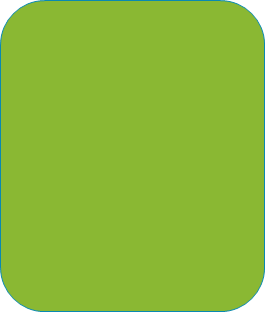 Value Chain:
Value is the utility customers receive from a product.
The Price is what a customer pays for a product
The Cost is the cost to the company to make the product.
Value
Price
Gross Profit Margin 25.57%1
Cost
[Speaker Notes: Notes:
In our text, Strategic Management by Hill, Schilling and Jones, value is described as the utility that is applied to a product by a customer.2 This value is based on what the customer receives from the seller. The price of the product, plus something else. That is the value created by the company.3 The price is just the price that the company sells their product for. That will almost always sit above the cost of the product. If a company doesn’t sell their product for more than they produced it, they are losing money.4 The difference between the cost and price of the product is called the Profit Margin, and that is the money that the seller is making.5

References:
Spotify Technology S.A. (NYSE:SPOT) Financials > Ratios. Standard and Poor's NetAdvantage. (2021). Retrieved December 9, 2021, from https://www-capitaliq-com.weblib.lib.umt.edu:2443/CIQDotNet/Financial/BalanceSheet.aspx?companyId=225595077&statekey=72d3b258ed8f4a598c8fdecbc3fc6987. 
Hill, C. W., Schilling, M. A., & Jones, G. R. (2020) Internal Analysis- Resources and Competitive Advantage. In Strategic Management (13th ed.). Cengage Learning
IBID
IBID
IBID]
Value Chain - Spotify
STRENGTH
WEAKNESS
Marketing/Sales
Tech Develop-ment
Licensing
Content Creation
Support
Data Storage
Outputs
Inputs
[Speaker Notes: Value Chain Analysis:
Tech Development-
The tech development of Spotify is rapid. When the app was initially released, it was on the same day that Spotify signed agreements with record labels.1 The app itself didn’t go through a large testing phase, instead releasing as is and Spotify has adjusted on the fly.2 The ability for Spotify to rapidly adjust their app to how the public receives it is a strength for Spotify. Since they can move quickly to adjust any issues or technical difficulties, this would be a strength because it helps them maintain a good app without shutting it down for extended periods of time. 

Licensing
The licensing of music to play on Spotify is complicated and includes talking with artists, as well as their record labels. Spotify needs the permission to use the recordings of music, and has deals with the big 3 music labels, Universal Music Group, Sony Music Entertainment Group, and Warner Music Group.3 Then they also need to acquire the performance rights, which is paid to publishers, and then the mechanical rights.4 The mechanical rights are for reproductions of music used by non-owners.5 Because it is so complicated to obtain the rights to play and reproduce music, this is a weakness for Spotify. If Spotify is unable to acquire an appropriate license, they are unable to have songs on their platform. 

Content Creation
This is a new aspect of Spotify. While typically, they reproduce music and podcasts that others have made, Spotify is working on creating its own podcasts and presenting them on their platform.6 Creating their new content creates a reason for new customers to subscribe to Spotify, so they can access this exclusive content. This is a strength for Spotify because having exclusive content helps create interest in their company and gives them a good reason to potentially raise prices for their services. Raising their prices can increase their profitability, which is a strength.

Data Storage
Spotify maintains a huge library of songs, about 30 million songs.7 This massive library needs to be stored somewhere, and as of 2016 Spotify has been outsourcing its data storage to Google Cloud Platforms, which specializes in storing data on the cloud.8 This means that Spotify no longer oversees its own data storage, specifically for its audio products. Taking care of this level of data is difficult, especially if that is not what you specialize in, and it was smart to turn this over to a company that specializes. However, by outsourcing their data storage, Spotify has created a potential connection issue. If anything goes wrong with the Google Cloud Platforms, it will negatively affect Spotify and their customers. This creates a weakness in their strategy, as if there is an issue with Google, Spotify may not know what is going on until after Google has solved their problem. This could create delays in customer service and how Spotify reacts to storage issues.

Marketing/Sales
Spotify uses an ever-evolving marketing strategy, where they are always trying new things to get new users.9 They have a strong social media presence that promotes artists that appear on Spotify and is consistent across all platforms.10 It is also strong, data driven marketing that helps Spotify gain new users.11 Spotify uses its own data to sell itself to others, which is a very honest approach to their marketing.12 By utilizing honest and consistent marketing approaches, Spotify is getting its message out to potential new users. Spotify also has personalized messaging, once you are part of its user base, that include a summary of your listening habits over the year.13 Overall, this marketing strategy is a strength and has given Spotify the growth in users it has seen over the last few years. These additional users have generated more revenue, which create an ability to increase profitability. 

Support
From the Spotify website, their customer service seems to be active as they are answering plenty of questions and chatting with users frequently.14 Connecting with users is a great way to address any issues within the app, help users manage their accounts, and potentially see the benefits from interacting with Spotify. If users have a positive view of the Spotify customer service team, they are more likely to reach out with a problem and have it addressed by the Spotify team. This makes support a strength for Spotify, as the human resources are attentive and helpful. 

References:
Vroom, G., Boquet, I. S., & Deshmane, A. (2021, October). Spotify: Face the music. Pamplona; University of Navarra. 
IBID
Castillo, M. (2018, April 27). Spotify IPO filing reveals how insanely complicated it is to license music rights. CNBC. Retrieved December 15, 2021, from https://www.cnbc.com/2018/02/28/how-spotify-licenses-and-pays-for-music-rights.html 
IBID
IBID
Vroom, G., Boquet, I. S., & Deshmane, A. (2021, October). Spotify: Face the music. Pamplona; University of Navarra. 
Google. (2016). Spotify chooses Google Cloud Platform to Power Data Infrastructure. Google. Retrieved December 15, 2021, from https://cloud.google.com/blog/products/gcp/spotify-chooses-google-cloud-platform-to-power-data-infrastructure 
IBID
Sharma, T. (2021, August 3). Spotify marketing strategy creating its sound of Success. MarqueEx. Retrieved December 15, 2021, from https://marqueex.com/spotify-marketing-strategy-creating-its-sound-of-success/ 
IBID
IBID
IBID
IBID
The Spotify Community. Home - The. (2021). Retrieved December 15, 2021, from https://community.spotify.com/]
Functional-Level Strategy
STRENGTH
Efficiency: 
Retain Users
Improve Gross Margins
WEAKNESS
Innovation: 
Disruptive Innovation
Update the System
Efficiency
Quality
Quality:
As Reliability
As Excellence
Customer
Responsiveness
Customer Responsiveness:
Giving Customers What They Want
Giving Customers Value
Innovation
[Speaker Notes: Efficiency: 
Spotify has been efficient through its ability to retain and bring in users.1 By having a good user interaction, and offering data driven personalization to users, Spotify is improving its efficiency of retaining users.2 It is also increasing its user count year by year, from around 20 million users in 2013, to 345 million users in 2020.3, 4 Spotify having that sort of grow is evidence of their efficiency when it comes to keeping premium subscribers.

However, Spotify does need to improve its gross margins to maintain better efficiency. The company is still unprofitable, as it is paying nearly 70% of its revenues to record labels to have access to their songs.5 If Spotify wants to improve its efficiency, it needs to improve its gross margin. Doing this will require more years of business to gain the experience needed to leverage that efficiency. Efficiency is typically made easier by having experienced people working for your company, but since Spotify is a streaming service on its own, it can be difficult to find that experience already existing.6

In its ability to retain users, Spotify is efficient and continually maintains and increases its user levels. However, the company is still struggling to improve their gross margin, which means they aren’t making a profit on their services. Mainly this is due to their Cost of Goods Sold being very high and having increased over time. Spotify is performing this strategy in a way that they are overall decreasing their profitability and losing money. This means this strategy is a weakness for Spotify.

Innovation:
Innovation within a company allows it to create competitive advantage.7 To maintain, or achieve, this competitive advantage Spotify must be at the forefront of innovation within its industry. To begin Spotify’s life, it did a good job of starting to be innovative. Spotify created a platform that facilitated music as a utility that was to be paid for on their streaming app.8 Then, once Spotify had the data to back it up, they began to create data-driven discovery of music that someone may enjoy.9 So far, Spotify has done its best to stay on top of being innovative. It has taken opportunities to improve and grabbed them, leading to a strength of innovation.

Spotify also was able to change the market when it was first released. It took the music industry with its music piracy and attempted to offer a more fair way to access music online and provide artists with their earned profits.10 This strategy change the music industry and pushed it toward an online streaming service that is has become today. By creating a new way for consumers to get their music, Spotify has used its innovation to make a better experience for its users when streaming their audio content. 

Overall, this strategy is a strength for spotify. This is because Spotify has stayed on top of the market for music and led the way in how music is being delivered to audiences. Spotify should continue to be innovative so it can stay competitive in its industry.

Quality:
Spotify does not have the best quality as reliability, as quality as reliability is when your costs go down because of efficiency.11 As their Cost of Goods Sold has gone up over the last three years, Spotify is not creating a good, reliable cost structure.12 Having an unreliable cost structure leads to Spotify not being able to increase their costs and not increasing their profitability. This makes their quality a weakness, and Spotify will need to address this to help improve their ability to increase profitability.

Their quality through excellence has its moments as well. The delivery of content from Spotify is simple, you download the app and sign up for an account.13 However, this has no more quality than any other streaming service, as this is the same way that many services operate.14 That makes Spotify not as excellent as other companies and limits its ability to utilize any superior quality and gain competitive advantage. This makes this a weakness for Spotify and does not help their ability to increase profitability. Because they aren’t much more superior that other competitors, they aren’t able to leverage that superiority into higher prices and increase profitability.

Customer Responsiveness:
Giving customers what they want is something Spotify is good at doing. Since they began, they are trying to fill the niche of providing cheap streamable music to their customers, while still paying artists and record labels for their music.15 Spotify has continued to give customers what they want, as they include comedy and podcasts in their audio offerings.16 Giving customers what they want allows Spotify to increase their profitability by having the ability to ask for more money so customers will pay for content they desire. 

Spotify is also giving customers value for their money. The Spotify app is free and there is an ad-based free listening subscription, but there is also a premium track that allows customers to pick the music they want to listen to.17 The premium track of Spotify creates value for customers as you can download music so you can listen offline, which allows you to take Spotify with you wherever you go. You are also able to create your own playlists that reflect how you want to listen to music. By creating the value of letting customers listen how they want, Spotify is tapping into a strength in customer responsiveness.

Overall, customer responsiveness is a strength for Spotify as it creates the possibility to increase prices for the value and content that customers want. Increasing prices would increase the profitability of Spotify and allow them to gain more competitive advantage within their industry.

References:
Hinsen. (2019, April 10). Understanding spotify: Making Music Through Innovation. Goodwater Capital. Retrieved December 15, 2021, from https://www.goodwatercap.com/thesis/understanding-spotify 
IBID
IBID
Spotify Technology SA. Form 20-F for the fiscal year ended December 31, 2020. 36. Retrieved October 8, 2021, from http://d18rn0p25nwr6d.cloudfront.net/CIK-0001639920/4e770a8c-ee99-49a8-9f9e-dcc191807b56.pdf
Hinsen. (2019, April 10). Understanding spotify: Making Music Through Innovation. Goodwater Capital. Retrieved December 15, 2021, from https://www.goodwatercap.com/thesis/understanding-spotify 
Hill, C. W., Schilling, M. A., & Jones, G. R. (2020) Competitive Advantage Through Functional-Level Strategies: Efficiency and the Experience Curve. In Strategic Management (13th ed.). Cengage Learning
Hill, C. W., Schilling, M. A., & Jones, G. R. (2020) Competitive Advantage Through Functional-Level Strategies: Achieving Superior Innovation. In Strategic Management (13th ed.). Cengage Learning
Hinsen. (2019, April 10). Understanding spotify: Making Music Through Innovation. Goodwater Capital. Retrieved December 15, 2021, from https://www.goodwatercap.com/thesis/understanding-spotify
IBID
IBID
Hill, C. W., Schilling, M. A., & Jones, G. R. (2020) Competitive Advantage Through Functional-Level Strategies: Attaining Superior Reliability. In Strategic Management (13th ed.). Cengage Learning
Spotify Technology S.A. (NYSE:SPOT) Financials > Income Statement. Standard and Poor's NetAdvantage. (2021). Retrieved December 9, 2021, from https://www-capitaliq-com.weblib.lib.umt.edu:2443/CIQDotNet/Financial/IncomeStatement.aspx?companyId=225595077&statekey=72d3b258ed8f4a598c8fdecbc3fc6987. 
Moore, S. (2021, November 25). Spotify Review. SoundGuys. Retrieved December 15, 2021, from https://www.soundguys.com/spotify-review-25680/ 
Hill, C. W., Schilling, M. A., & Jones, G. R. (2020) Competitive Advantage Through Functional-Level Strategies: Improving Quality as Excellence. In Strategic Management (13th ed.). Cengage Learning
Neate, R. (2010, February 17). Daniel Ek Profile: 'Spotify will be worth tens of billions'. The Telegraph. Retrieved October 7, 2021, from https://www.telegraph.co.uk/finance/newsbysector/mediatechnologyandtelecoms/media/7259509/Daniel-Ek-profile-Spotify-will-be-worth-tens-of-billions.html 
Moore, S. (2021, November 25). Spotify Review. SoundGuys. Retrieved December 15, 2021, from https://www.soundguys.com/spotify-review-25680/
IBID]
Financial Corporate Performance - Spotify
STRENGTH
WEAKNESS
[Speaker Notes: Return on Invested Capital: Weakness
Return on Invested Capital (ROIC) is a ratio used to determine a company’s efficiency for distributing its capital assets and maintaining some level of profitability.1 It is calculated by dividing Net Profit by Invested Capital. The higher the ROIC number is, the better a company is at investing. Spotify ROIC ratio has not bee very good, starting at 2.46% and falling as low as (5.86%).2  Ratios that are below zero are not a good sign, as it means that Spotify is not able to turn the money that has been invested in it into revenue. This is a large weakness.

Return on Assets: Strength
Return on Assets (ROA) is a ratio that reflects how much of a return that a company can get on its assets. It is calculated by taking Net Profit and dividing it by Total Assets. In 2018 and 2019, the ROA for Spotify was .7%, which is not a great number.3 The higher ROA is, the better a company is doing financially. However, what makes this a strength, is that the 2020 ROA ratio jumps up to 3.0%, indicating growth in the profitability of Spotify’s assets.4

Return on Equity: Strength
Return on Equity (ROE) is a ratio that reflects what sort of money a company can earn on their equity. The ROE for Spotify would be considered a strength. During 2018, the ROE percentage matches the industry average at 6.7%.5 After 2018, in 2019 and 2020, the ROE ratio increases which creates a strength for Spotify in how they generate revenues from their shareholders.6 This is considered a strength because it increases Spotify’s ability to increase its profitability. 

COGS: Weakness
Cost of Goods Sold (COGS) is the cost that a company incurs to create the goods that they sell. The higher that number is, the more money a company spends on its product. Spotify’s COGS has increased every year since 2018, going from €3,906,000 in 2018 to €5,865,000 in 2020, which means that they are spending more money each year to generate their product.7 This increase in COGS would be considered a weakness, as it decreases Spotify’s chance to increase its profitability. 

References:
Hayes, A. (2021, December 3). Return on invested capital (ROIC). Investopedia. Retrieved December 9, 2021, from https://www.investopedia.com/terms/r/returnoninvestmentcapital.asp. 
Spotify Technology SA (NYSE:spot). AlphaSpread.com. (2021). Retrieved December 9, 2021, from https://www.alphaspread.com/security/nyse/spot/profitability/ratio/return-on-invested-capital. 
Spotify Technology S.A. (NYSE:SPOT) Financials > Ratios. Standard and Poor's NetAdvantage. (2021). Retrieved December 9, 2021, from https://www-capitaliq-com.weblib.lib.umt.edu:2443/CIQDotNet/Financial/BalanceSheet.aspx?companyId=225595077&statekey=72d3b258ed8f4a598c8fdecbc3fc6987. 
IBID
Movies and Entertainment Key Stats & Ratios. Standard and Poor's NetAdvantage. (2021). Retrieved December 9, 2021, from https://www-capitaliq-com.weblib.lib.umt.edu:2443/CIQDotNet/Lists/KeyStats.aspx?listObjectId=100885927. 
IBID
Spotify Technology S.A. (NYSE:SPOT) Financials > Income Statement. Standard and Poor's NetAdvantage. (2021). Retrieved December 9, 2021, from https://www-capitaliq-com.weblib.lib.umt.edu:2443/CIQDotNet/Financial/IncomeStatement.aspx?companyId=225595077&statekey=72d3b258ed8f4a598c8fdecbc3fc6987.]
Benchmarking Analysis – Spotify to Competitors
STRENGTH
WEAKNESS
Statement of Competitive Advantage: For 2020, Netflix, Inc. has the competitive advantage at a 10.16% 3-year average ROIC
[Speaker Notes: Notes:
Spotify has mostly weaknesses when compared with other companies within the sub-industry. The main weakness here is the ROIC data. As Spotify averages a negative 2.0% for its ROIC, it is not making good use of its invested capital.1 When compared with Disney’s average of 9.23% and Netflix’s average of 10.16%, Spotify is clearly not doing as well.2, 3 However, AMC is much worse off with a 3-year average of negative 8.55%.4 For the ROA comparisons, Spotify is not doing well relatively but Spotify and Netflix are both showing growth from 2019 to 2020 which is the beginnings of a strength if they can continue this trend.5, 6 However, it is still a weakness as it is a low ratio at this point in time. The Disney and AMC ROA data came from their individual ratio pages from Standard and Poor’s NetAdvantage Database.7, 8 
The ROE for Spotify is their only strength in this section. Compared to the sub-industry standard, Spotify is outpacing everyone else other than Netflix.9 That is not in percentage, but in growth Spotify is doing quite well. Disney and AMC have decreasing ROE ratios which means they aren’t utilizing their equity well.10, 11 COGS is also a weakness for Spotify. They are increasing their COGS every year over the last 3 and are not spending nearly as much as their competition.12 While spending less can be good, Spotify will need to worry about the difference in economies of scale. To turn their COGS into similar numbers, the conversion from Euros to US Dollars is 1 to 1.17. Spotify has COGS of $4,423 in 2018, $5,709 in 2019, and $6,641. These increasing COGS create a weakness for Spotify compared to the other competitors as Spotify does not have as much of an increase in costs and doesn’t spend as much either.
References:
      Spotify Technology SA (NYSE:spot). AlphaSpread.com. (2021). Retrieved December 9, 2021, from https://www.alphaspread.com/security/nyse/spot/profitability/ratio/return-on-invested-capital. 
Return on Invested Capital for The Walt Disney Company. The Complete Toolbox for Investors. (2021). Retrieved December 9, 2021, from https://finbox.com/NYSE:DIS/explorer/roic. 
Stockrow.com. (2021). Netflix, Inc.. ROIC. Netflix, Inc. (NFLX) ROIC. Retrieved December 9, 2021, from https://stockrow.com/symbol/NFLX/roic. 
Financial highlights. Financial Performance - Financial Highlights | AMC Theatres. (2021). Retrieved December 9, 2021, from https://investor.amctheatres.com/financial-performance/financial-highlights/default.aspx. 
Spotify Technology S.A. (NYSE:SPOT) Financials > Ratios. Standard and Poor's NetAdvantage. (2021). Retrieved December 9, 2021, from https://www-capitaliq-com.weblib.lib.umt.edu:2443/CIQDotNet/Financial/BalanceSheet.aspx?companyId=225595077&statekey=72d3b258ed8f4a598c8fdecbc3fc6987. 
Netflix, Inc. (NasdaqGS:NFLX) Financials > Ratios. Standard and Poor's NetAdvantage. (2021). Retrieved December 9, 2021, from https://www-capitaliq-com.weblib.lib.umt.edu:2443/CIQDotNet/Financial/Ratios.aspx?CompanyId=32012. 
The Walt Disney Company (NYSE:DIS) Financials > Ratios. Standard and Poor's NetAdvantage. (2021). Retrieved December 9, 2021, from https://www-capitaliq-com.weblib.lib.umt.edu:2443/CIQDotNet/Fincancial/Ratios.aspx?CompanyId=191564. 
AMC Entertainment Holdings, Inc. (NYSE:AMC) Financials > Ratios. Standard and Poor's NetAdvantage. (2021). Retrieved December 9, 2021, from https://www-capitaliq-com.weblib.lib.umt.edu:2443/CIQDotNet/Financial/Ratios.aspx?CompanyId=34874958. 
Movies and Entertainment Key Stats & Ratios. Standard and Poor's NetAdvantage. (2021). Retrieved December 9, 2021, from https://www-capitaliq-com.weblib.lib.umt.edu:2443/CIQDotNet/Lists/KeyStats.aspx?listObjectId=100885927. 
The Walt Disney Company (NYSE:DIS) Financials > Ratios. Standard and Poor's NetAdvantage. (2021). Retrieved December 9, 2021, from https://www-capitaliq-com.weblib.lib.umt.edu:2443/CIQDotNet/Fincancial/Ratios.aspx?CompanyId=191564. 
AMC Entertainment Holdings, Inc. (NYSE:AMC) Financials > Ratios. Standard and Poor's NetAdvantage. (2021). Retrieved December 9, 2021, from https://www-capitaliq-com.weblib.lib.umt.edu:2443/CIQDotNet/Financial/Ratios.aspx?CompanyId=34874958.
Spotify Technology S.A. (NYSE:SPOT) Financials > Income Statement. Standard and Poor's NetAdvantage. (2021). Retrieved December 9, 2021, from https://www-capitaliq-com.weblib.lib.umt.edu:2443/CIQDotNet/Financial/IncomeStatement.aspx?companyId=225595077&statekey=72d3b258ed8f4a598c8fdecbc3fc6987.
The Walt Disney Company (NYSE:DIS) Financials > Income Statement. Standard and Poor's NetAdvantage. (2021). Retrieved December 9, 2021, from https://www-capitaliq-com.weblib.lib.umt.edu:2443/CIQDotNet/Fincancial/IncomeStatement.aspx?CompanyId=191564. 
Netflix, Inc. (NasdaqGS:NFLX) Financials > Income Statement. Standard and Poor's NetAdvantage. (2021). Retrieved December 9, 2021, from https://www-capitaliq-com.weblib.lib.umt.edu:2443/CIQDotNet/Financial/IncomeStatement.aspx?CompanyId=32012. 
AMC Entertainment Holdings, Inc. (NYSE:AMC) Financials > Income Statement. Standard and Poor's NetAdvantage. (2021). Retrieved December 9, 2021, from https://www-capitaliq-com.weblib.lib.umt.edu:2443/CIQDotNet/Financial/IncomeStatement.aspx?CompanyId=34874958.]
Spotify - SWOT Summary
Weaknesses
Strengths
ROA- 3 year avg.
ROE- 3 year avg.
ROE- Competitors 
Shakeout life cycle
Tech Development

Content Creation
Marketing and Sales
Support
Innovation
Customer Responsiveness
COGS- 3 year avg.
ROIC- 3 year avg.
ROIC- Competitors
ROA- Competitors

COGS- Competitors
Licensing
Data Storage
Efficiency
Quality
Opportunities
GDP
Inflation Rate
Substitutes
Competitor Rivalry
Streaming Wars
Supplier Power


Mechanical Licenses
Climate Change
Cord Cutting
Content Wars
Interest Rates
FX
Risk of Entry
Buyer Power
Supplier Power


Competitor 
       Rivalry
Substitutes
COVID-19
Infrastructure Bill
Shakeout
Threats
Spotify Strategy – From External Analysis
Macro-Environment: Content Wars- Opportunity			Infrastructure Bill- Opportunity
Porter’s Five Forces: Brand Loyalty- Opportunity					Solidifying the Industry-Opportunity
[Speaker Notes: Macro-Environment:
Spotify should focus on the content wars. By focusing on increasing their original content, such as podcasts, Spotify will be able to add different customers that might not have been interested in subscribing in the first place. Having more subscribers adds to Spotify’s revenues and can increase their profitability. 

They should also focus on how the infrastructure bill can help them. Having the United States increase the amount of funding going toward broadband infrastructure can help Spotify reach out to more potential listeners and get more customers. This allows them to have more revenue and increase their profitability. Spotify can take advantage of this opportunity by providing more funding to broadband projects across the U.S. and putting their name on the marketing for increased broadband. 

Porter’s Five Forces:
Spotify should focus on the brand loyalty within the Risk of Entry force for Porter’s Five Forces. Increasing the brand loyalty that customers have to Spotify will keep them from branching out and using too many other streaming services. If customers stay with Spotify, they are more likely to convert from ad-based listening to premium, and if they are already a premium member, they will continue to support that if they are loyal to the Spotify Brand. Keeping revenues and increasing the revenues of customers transitioning from ad-based to premium would increase Spotify’s profitability. 

Spotify should also focus on continuing to solidify the industry. While they have spent 2020 and 2021 investing in podcast companies, Spotify should continue to acquire music and podcast streaming companies, so they are able to improve their market share and earn more revenue. By earning more revenue, Spotify would be able to increase their profitability because of the scale of business that they have. The more small streaming companies that they own, the less Spotify needs to adjust their prices to increase their profitability.]
Spotify Strategy – From Internal Analysis
Business Model: Spotify should maintain its business model. Freemium works.
Value-Chain: 	Licensing		Data Storage
FLS:	Efficiency		Quality
Corporate-Level: Horizontally Integrate the company
[Speaker Notes: Business Model:
Spotify should maintain its Freemium business model. Offering customers the option of listening to free, with ads, music allows Spotify to make some money while still getting customers to listen to their service. Having the free option at the beginning can cause customers to try the free version for a while and then transition into the premium version after some time testing out Spotify. This creates opportunities for Spotify to convert free listeners to premium listeners and get more money out of customers. Spotify will also be still making some money from its ad-based listening. However, Spotify should increase its premium price and work on creating more original content if it wants to be more profitable. 

Value-Chain:
Spotify should address their licensing weakness. Spotify has millions of songs that it provides on its app, and all of those songs need to be licensed. Having a dedicated legal team, which they have, that makes it simple to acquire the licensing for all songs is something that would help improve their profitability. If Spotify were able to target in on their licensing fees and get those costs lowered as much as they can, while still legally gaining their licenses, they would increase their profitability. 

The data storage for Spotify is another weakness that should be addressed to help improve Spotify’s profitability. Spotify should investigate a better way to store data so Spotify can host that storage, and minimize the storage needed to hold over 30 million songs. Finding ways to compress the storage would be a good way to alter their storage needs. Spotify should also get more access to their storage at Google. Doing so could be complicated but would be worth it in the long run. 

FLS:
The efficiency of Spotify is a weakness that needs to be addressed and could be improved by increasing their gross margins for revenue. To increase this efficiency, Spotify should attempt to find a way to reduce its Cost of Goods sold in an attempt to lower the cost of providing their service. Finding cheaper ways to acquire music, or different ways to provide ads would help lower the cost of their service.

Quality is the other weakness that Spotify should focus on. Improving the quality of Spotify services would help and decreasing the costs that Spotify incurs would increase that quality as well. Finding the most productive and efficient way to run the Spotify services will come with time and experience but getting those costs down and creating more productivity will help Spotify improve its quality.

Corporate-Level:
Spotify should pursue the horizontal corporate-level strategy to boost its profitability. By expanding horizontally and merging with other streaming services, Spotify can increase its profitability by increasing the scale of products and services it offers. They will also reduce the number of competitors that Spotify needs to compete with, which will allow Spotify to have a greater market share and increase their revenues. Increasing the revenues of Spotify will help boost their profitability, as it offsets the high number of expenses that Spotify has due to its licensing fees. This also would lower the bargaining power of buyers in the Movies and Entertainment industry because there will be less options to choose from when picking a competitor. Spotify will also boost its market share and increase its bargaining power with suppliers. By having less firms to choose from, suppliers will have to work with Spotify to distribute their music to consumers.]